RESOLVING CONFLICTS | RESOLVING CONFLICTS
DILEMMAS
✂
1.	You are playing soccer with your classmates during lunch. Some players are pushing and shoving each other during the game. As everyone walks back to class, someone throws a punch at you. What do you do?
2.	Your friend is in a bad mood because she got grounded for a week. You are talking about going to a movie when she suddenly starts yelling at you. The next thing you know, you’re in an argument. What do you do?
3.	Your brother has been teasing you all afternoon. You throw a pillow at him and tell him to back off. He throws the pillow back at you and knocks your glasses off your face. What do you do?
4.	You hear that someone is accusing you of stealing a jacket. This person lost a jacket that looks just like yours. This person hangs around with a group of people that you try to avoid. What do you do?
© 2022 OVERCOMING OBSTACLES
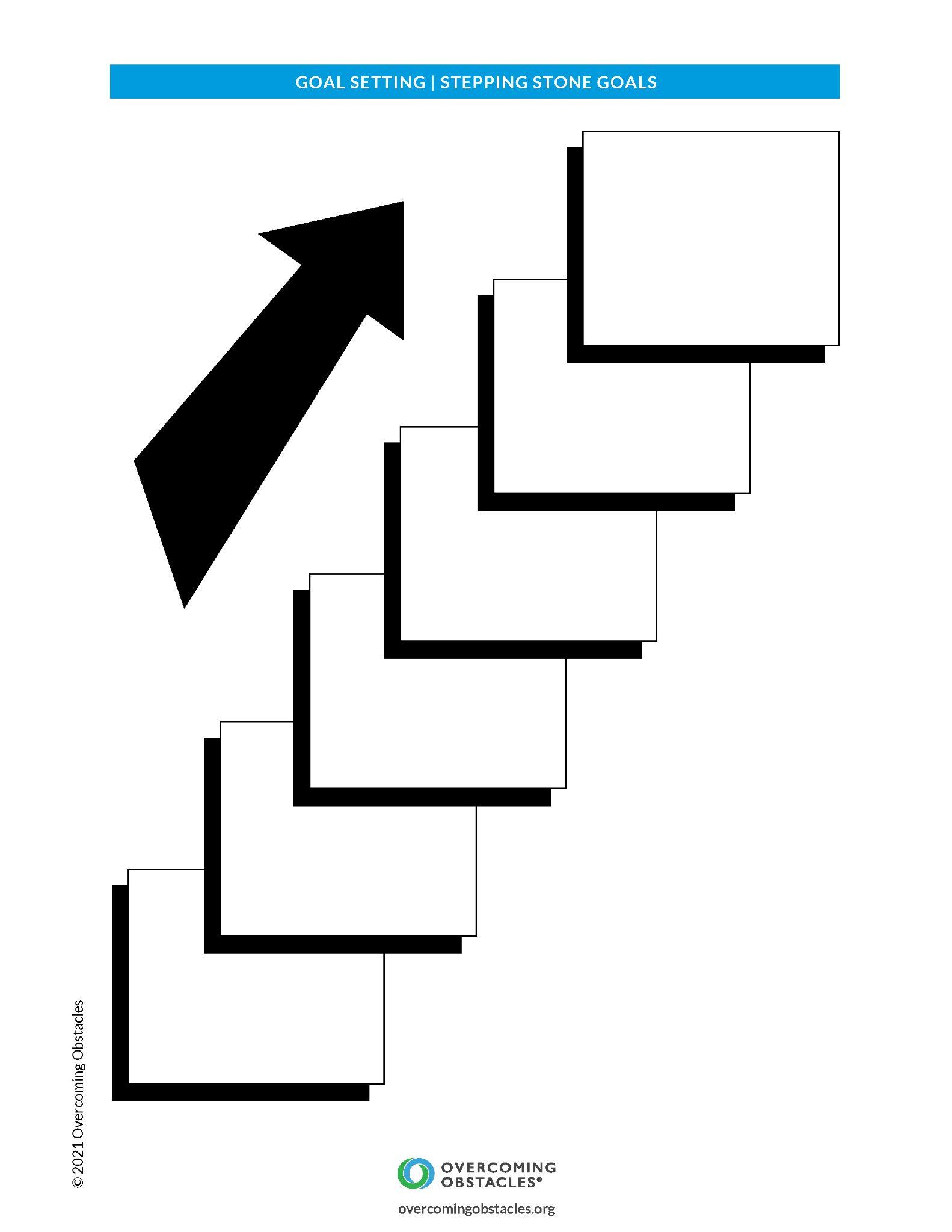